Task
Fairview Industries is preparing its aggregate plan for the second half of the year. The table below contains monthly demand estimates and working days per month. Complete the table by computing total demand, demand per day (for each month), and the average requirement (in units per day) over the six-month planning horizon. Prepare a graph of forecast demand and level production, by months, for the planning period. Label your graph carefully










Calculate for plan1, plan2, and plan3? 
What is the better plan?
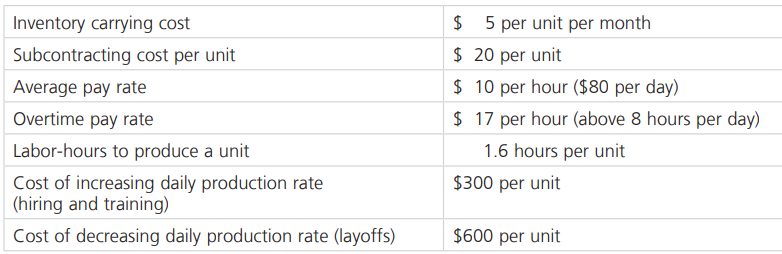